Office Hours
Dr. Margaret Cage
State Director
The Office of Special Education
March 19, 2024
Investing for tomorrow, delivering today.
1
[Speaker Notes: Good afternoon and welcome to our First Office Hours!
_ Today’s Office Hours will be for providing updates, technical assistance, professional development, and question answer sessions. 
A few housekeeping notes, we will have 10-15 minutes for questions at the end of the presentation. We will be monitoring the chat however all questions will not be answered until the end of all presentations. Slide decks will be accessible on the PED website after each office hour.]
Leadership/Duties of the Office
Investing for tomorrow, delivering today.
2
[Speaker Notes: It is my pleasure to introduce The Office of Special Education Leadership. First, Dr. Margaret Cage, Director of The Office of Special Education.
Dr. Tyre Jenkins, Deputy Director of OSE.
Charlene Marcotte, Deputy Director of Data & Finance and
Rita Gill, Assistant Deputy Director of OSE. 
To your right, please find the priorities of The Office of Special Education that align with the executive order per Governor Lujan-Grisham. 
Develop, review, and propose updates to state special education statutes, rules, policies, and technical assistance
 
Coordinate with school districts and public post-secondary education institutions to develop and provide training and professional development to licensed school employees
 
Conduct activities to promote the recruitment and retention of qualified special education practitioners
 
 
Oversee and enforce the compliance with the IDEA and any state law pertaining to special education
 
Monitor spending of state and federal funds for special education programs
 
 
Consult and coordinate with other units of the Department, other state agencies, public post-secondary educational institutions, and key education and community stakeholders on varying special education topics and issues
 
Provide technical assistance and recommendations to school districts and public schools to implement evidence- and research-based programs and services that are culturally and linguistically responsive
 
Solicit input regarding delivery of special education services in the State from various stakeholders
 
Collect statewide data on varying aspects of special education within the state
 
Develop and annually update a state plan for students with disabilities]
Hiring Updates
JoeMike Rodarte -Secretary of The Office of Special Education

Ria Gill Promoted to Assistant Deputy Director of OSE
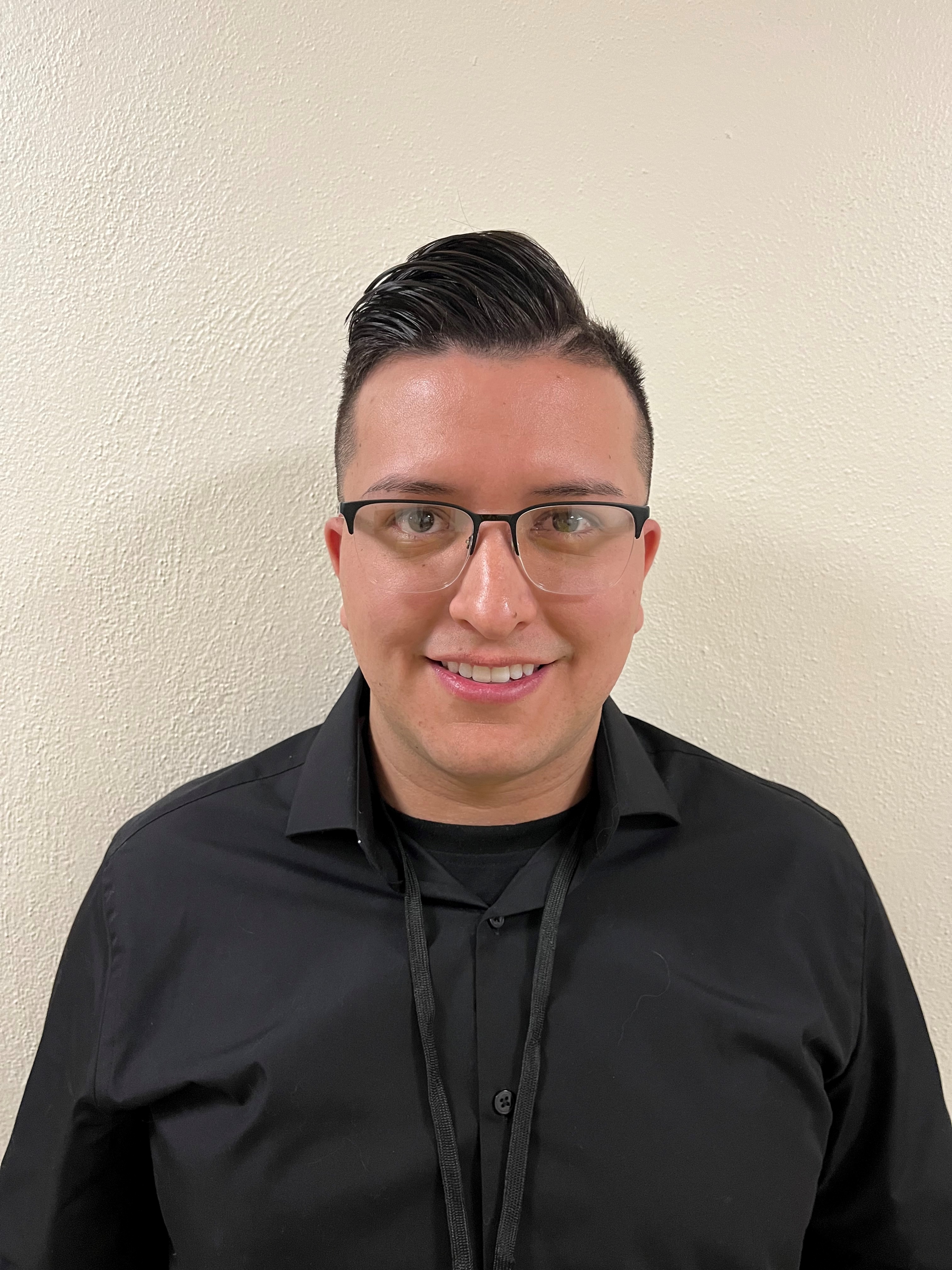 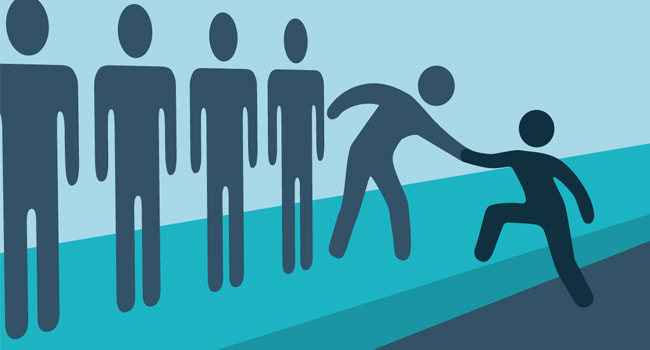 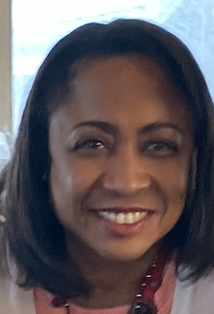 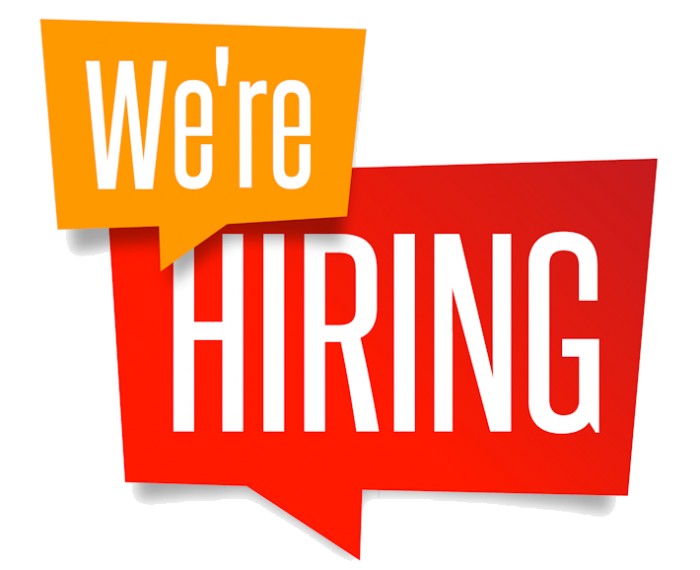 Program support positions
Financial Coordinator  
Data Analyst
Investing for tomorrow, delivering today.
3
[Speaker Notes: The OSE is steadily increasing capacity and staff to better serve you. We want to introduce JoeMike Rodarte as the new Secretary for The Office of Special Education. 
And reintroduce you to Ria Gill who was promoted to Assistant Deputy Director of The Office of Special Education. 
We are hiring! Please check the state personal office website for program support, financial coordinator, and data analyst positions.]
Instructional Best Practice Focus Areas
FOCUS AREAS (SUMMARY OF INSTRUCTIONAL BEST PRACTICES)
 
Early Identification & Intervention: Implementation of an integrated model of a statewide muti-level system of support with grade level curriculum.
Ongoing, Sustained Professional Learning: focuses on meeting the specific needs of students with disabilities.
Focus on Learning Experiences & Outcomes for Students with Disabilities: guarantee students with disabilities achieve successful educational outcomes from cradle to career.
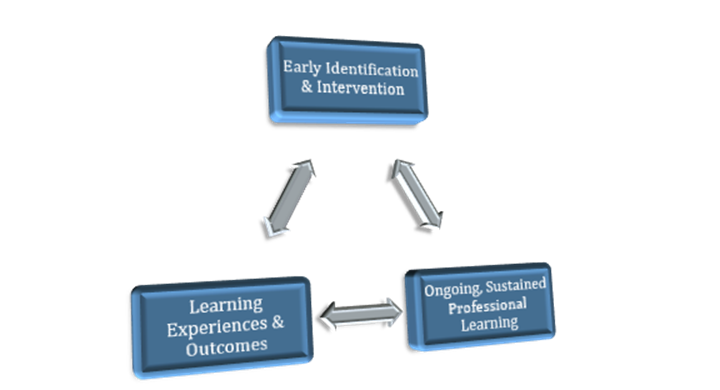 Investing for tomorrow, delivering today.
4
[Speaker Notes: We want to share with you a summary of instructional best practices that will be built out in the state plan. 
Early Identification & Intervention: Implementation of an integrated model of a statewide muti-level system of support with grade level curriculum.
Ongoing, Sustained Professional Learning: focuses on meeting the specific needs of students with disabilities.
Focus on learning Experiences & Outcomes for Students with Disabilities: guarantee students with disabilities achieve successful educational outcomes from cradle to career.]
Legal (Miguel Lozano)
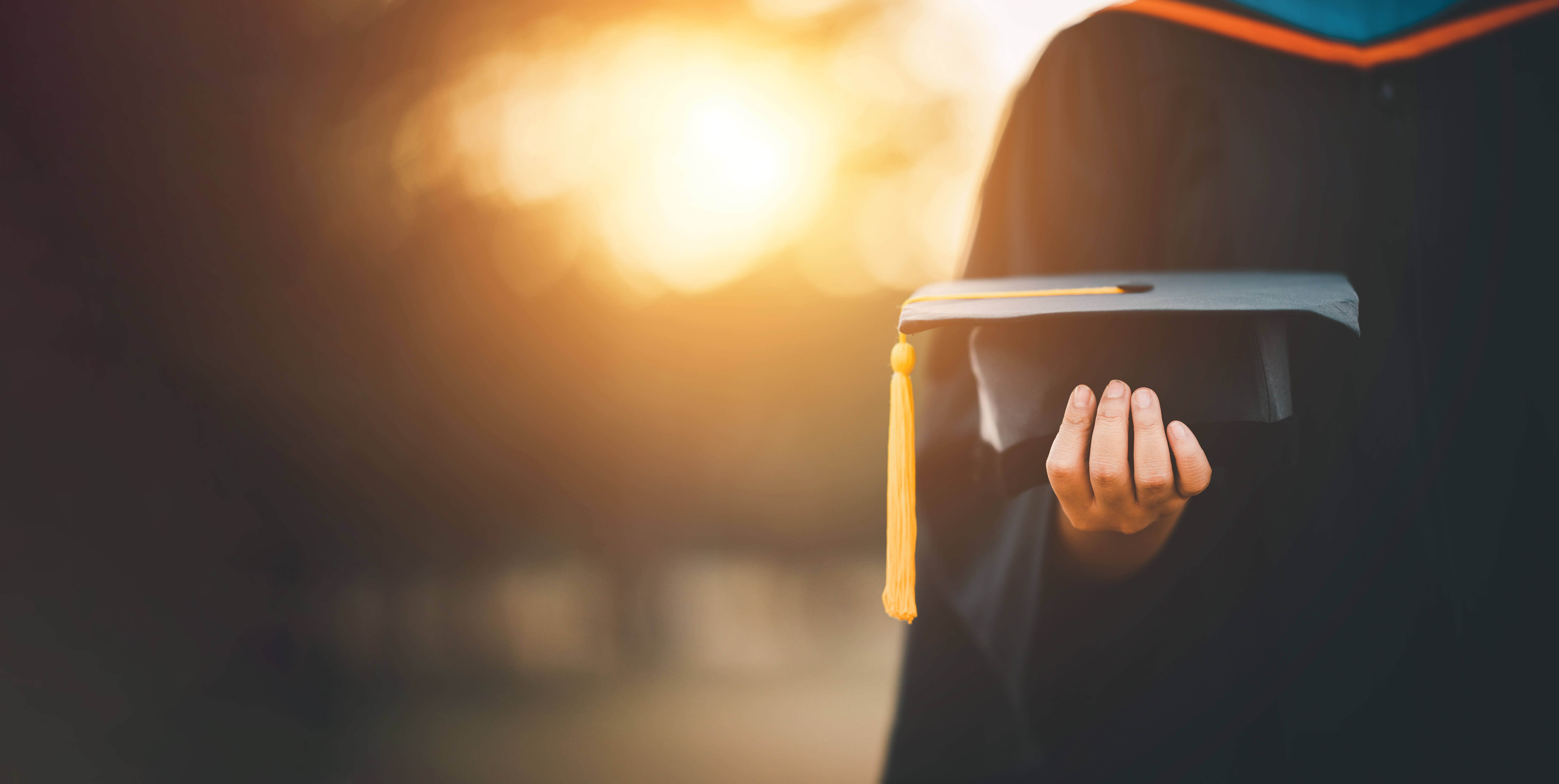 Graduation and Diploma Programs of Study
5
[Speaker Notes: At this time Chief Counsel, Miguel Lozano, will present on Graduation and Diploma Programs of Study.]
Parent & Community Liaison (Dr. Cassel)
CAP Monitor
Parent & Community Liaison
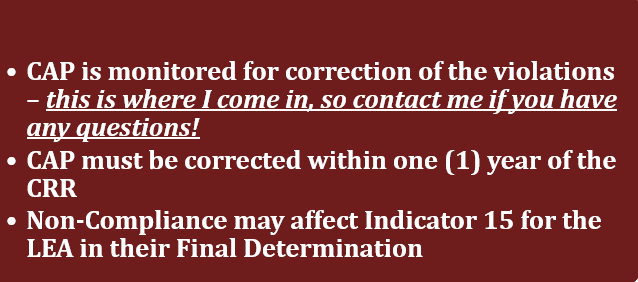 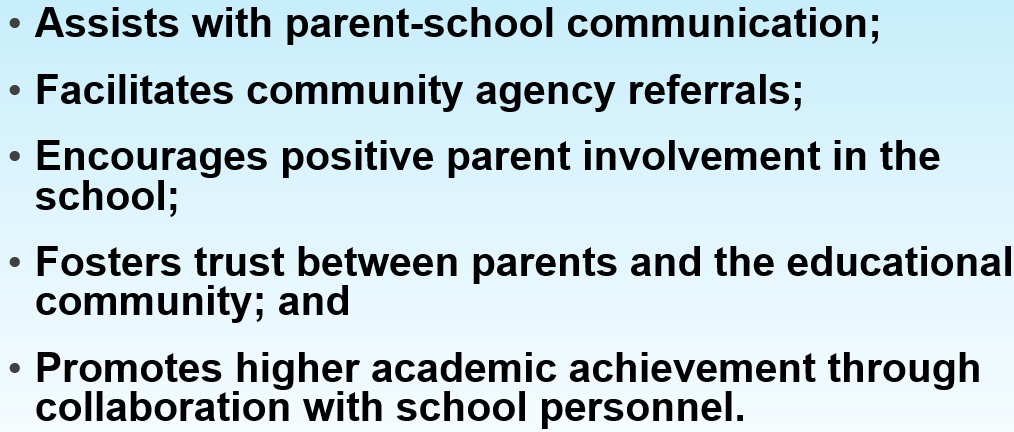 Investing for tomorrow, delivering today.
6
[Speaker Notes: Thank you, Miguel. Our next presenter, Dr. Elizabeth Cassel, OSE’s Parent & Community Liaison.]
Data (Charlene Marcotte)
SPP/APR Indicators 1-16
Stakeholder Engagement Meetings
Quadrant 1: CUBA 
April 9th 10-1 pm

Quadrant 2: TBD Pojoaque
April 12th 10-1 pm

Quadrant 3: ABQ-EXPO NM
April 22nd 10-1 pm

Quadrant 4: T or C
May 31st 10-1 pm

Quadrant 5: Ruidoso
May 14th 10-1 pm
Investing for tomorrow, delivering today.
7
This Photo by Unknown Author is licensed under CC BY-NC
[Speaker Notes: Thank you, Dr. Cassel. Charlene Marcotte will now present for Data and spending.]
LEA Allocations Spending
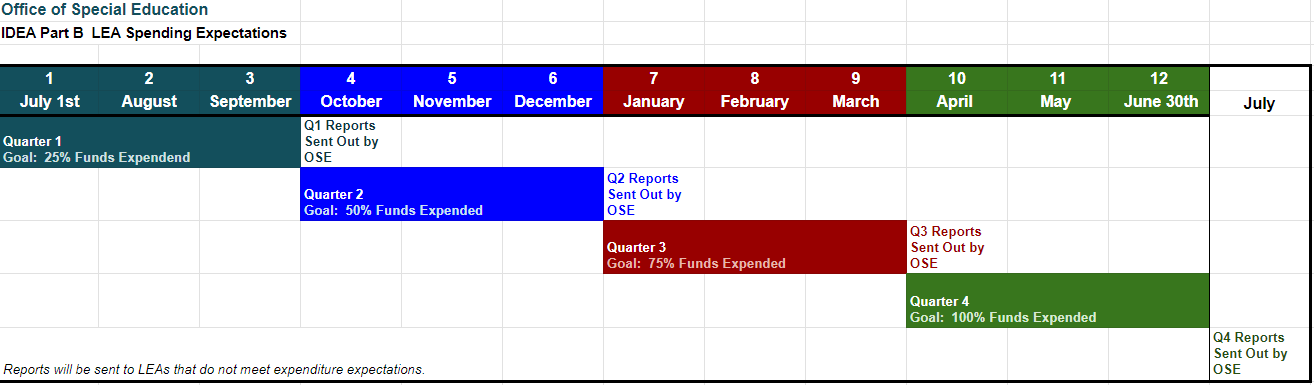 8
The IEP Template Draft (Ria Gill)
https://acrobat.adobe.com/link/track?uri=urn:aaid:scds:US:3ddabe61-b1d5-3bfe-8902-b934090cf93f
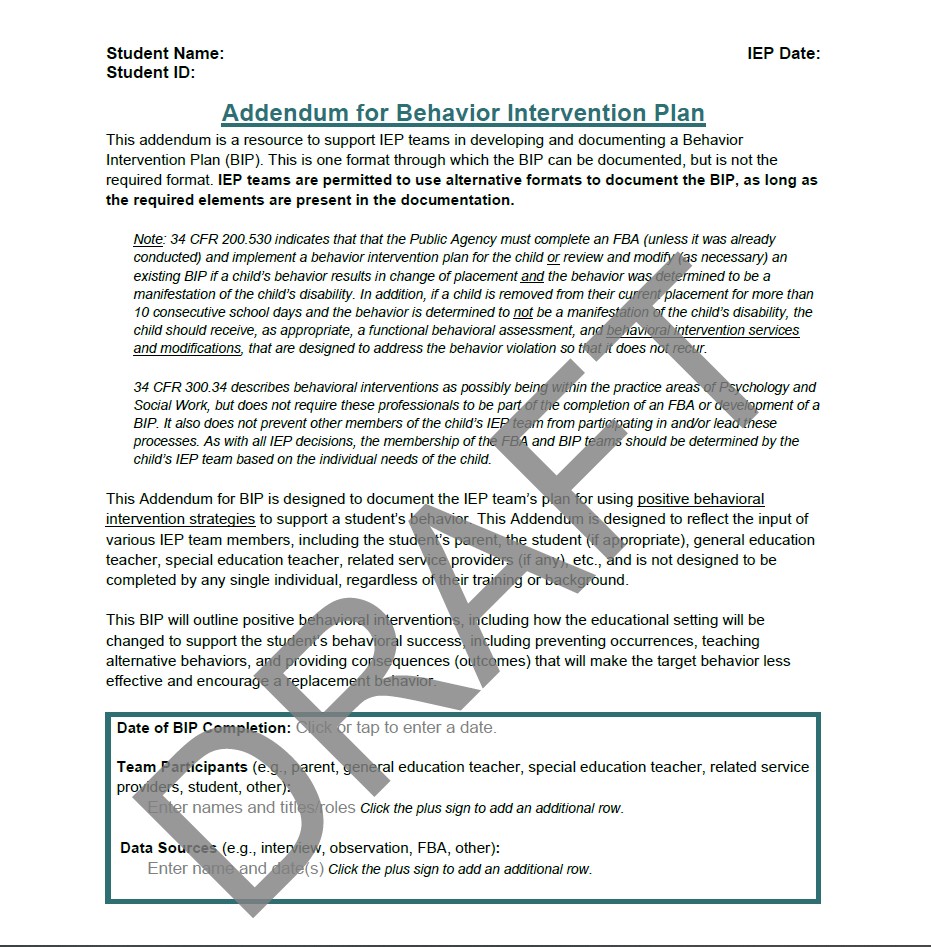 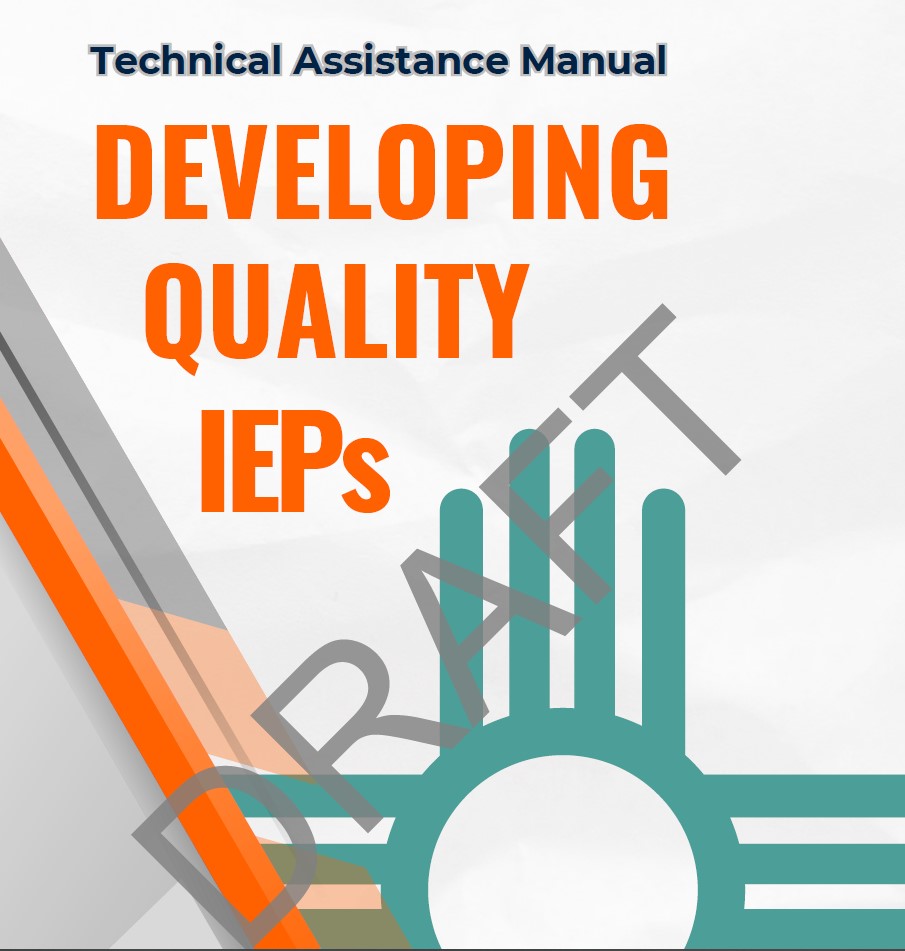 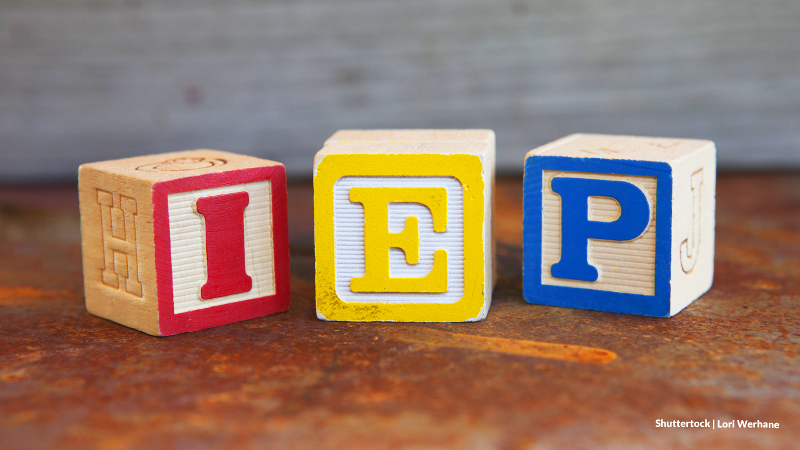 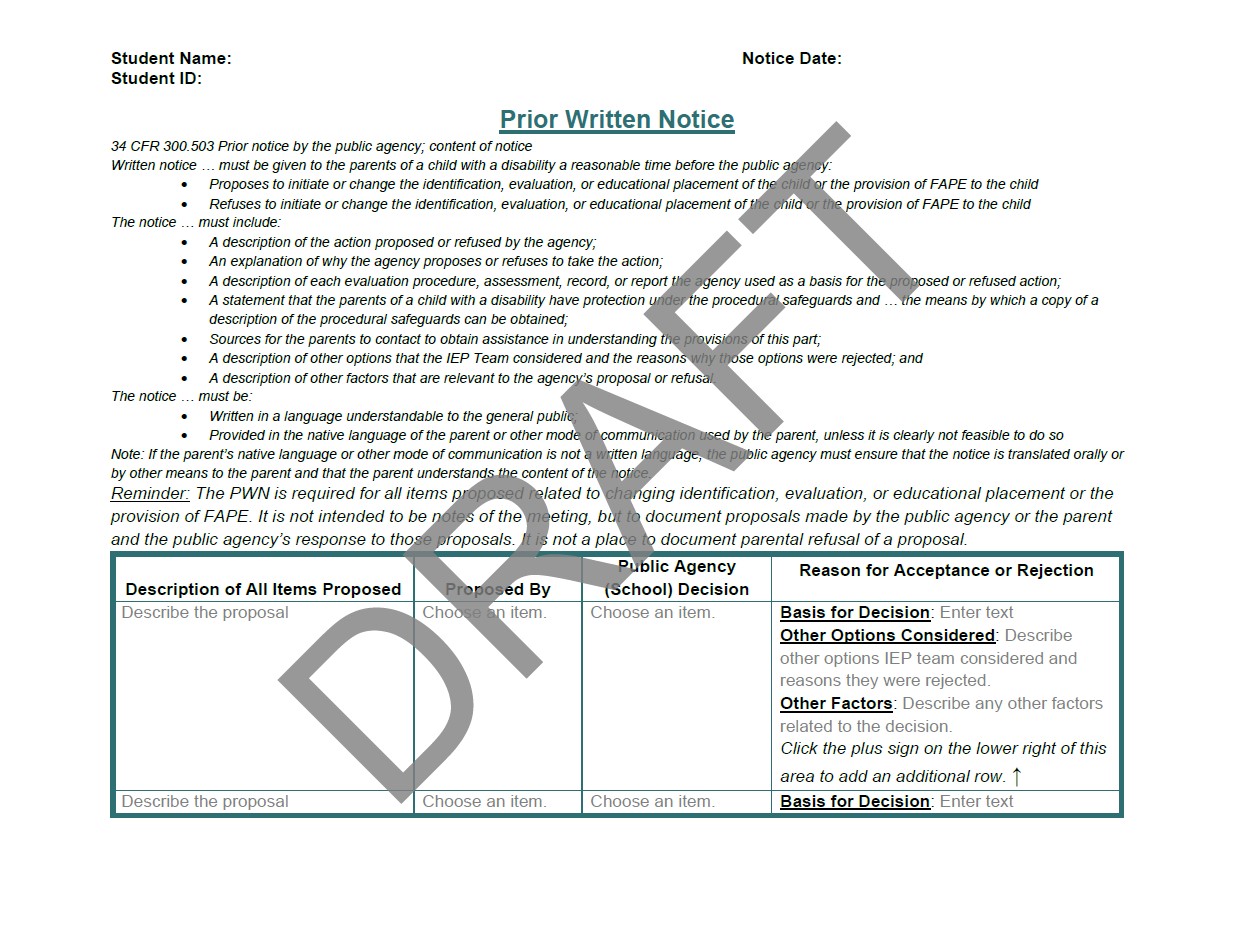 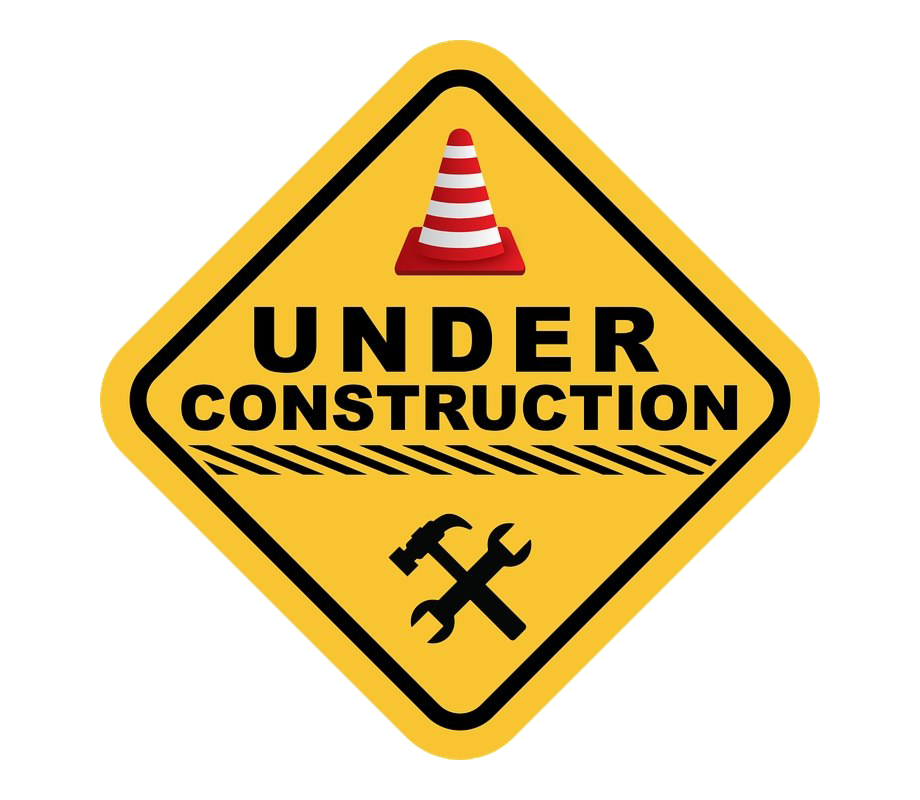 Through IDEA, every state is required to provide a free and appropriate education to children/students ages three through 21, in the least restrictive environment. To better meet the needs of students throughout the State of New Mexico, the Office of Special (OSE) is working on creating a unified IEP infrastructure and template. 

These processes and procedures will help ensure that students receive appropriate accommodations, modifications, and supports to access grade level work and create more positive outcomes. Special educators, service providers, and general educators will also have quicker access to student data and carry out specific responsibilities of the IEP. 

Wherever families move within the state, parents and students will have access to the same document until a transition at the age of 14 to high school. The unified IEP system is beneficial to all stakeholders.
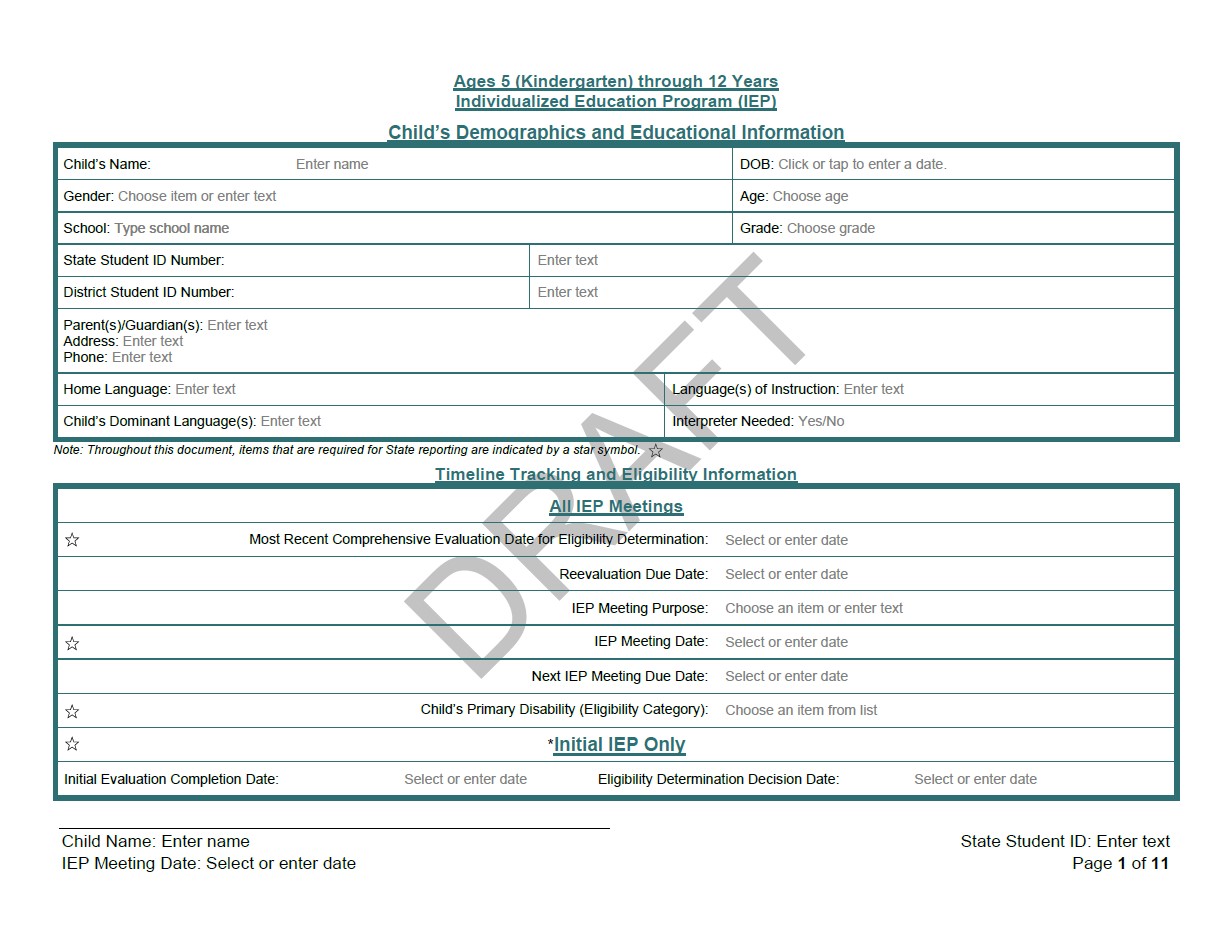 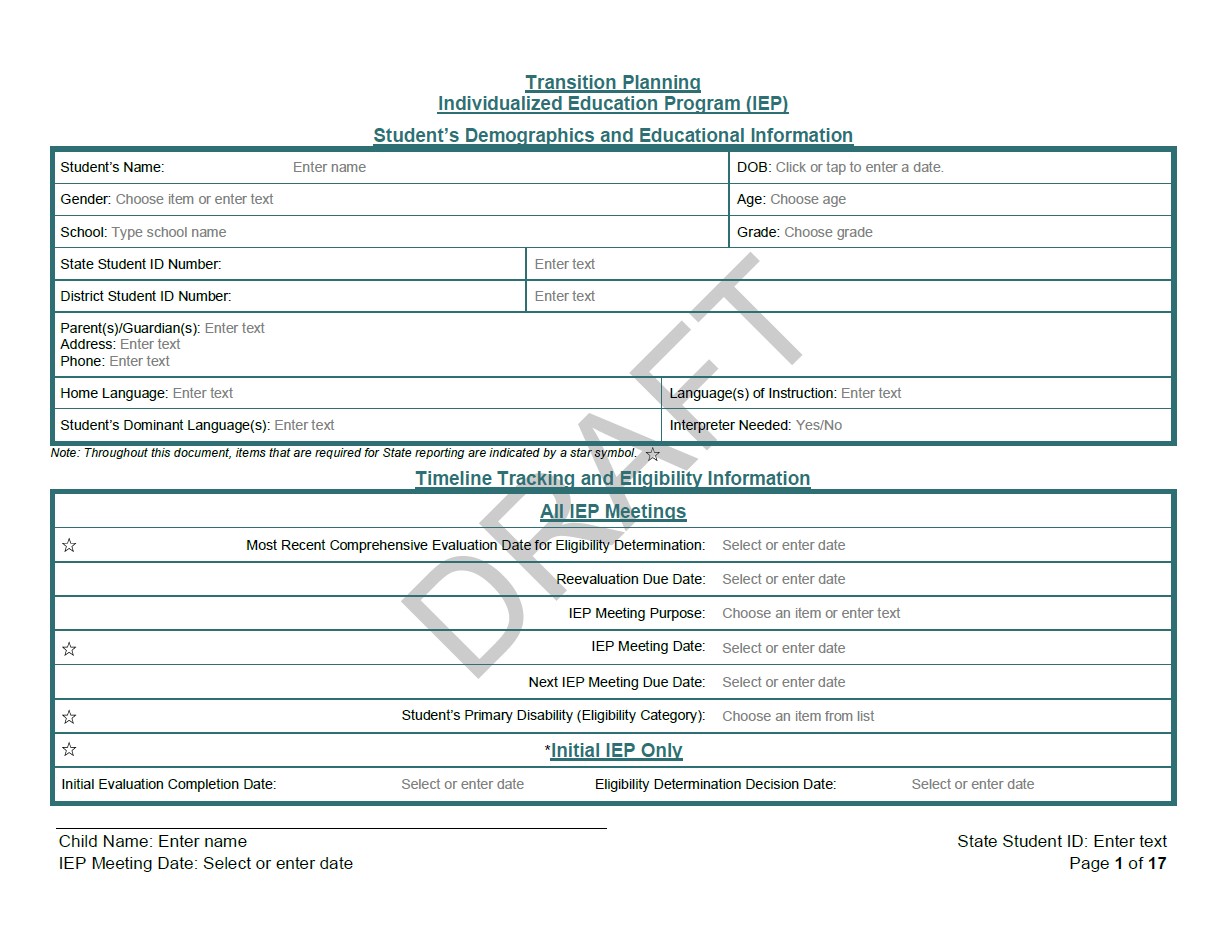 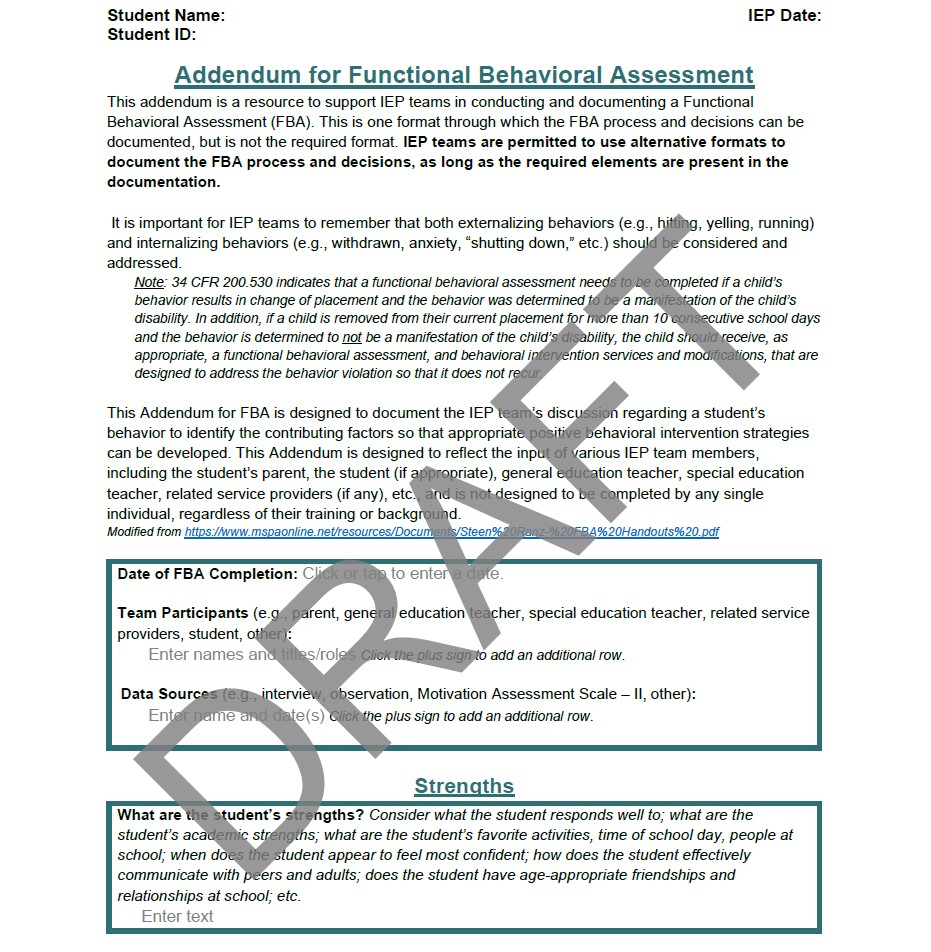 9
Investing for tomorrow, delivering today.
[Speaker Notes: Thank you. Ria Gill will now present on the IEP Template Draft. Ria?]
Contact List
OSE Parent Portal
https://webnew.ped.state.nm.us/bureaus/special-education/parent-portal/
OSE Newsletter Link https://acrobat.adobe.com/link/track?uri=urn:aaid:scds:US:5b0e2f11-d0ae-3e94-b95a-63a2ff1fb269
Have questions for OSE?

ose.support@ped.nm.gov
10
[Speaker Notes: Thank you. This contact list is an interactive email slide with today’s presenters highlighted in yellow. As well as the OSE Parent portal, link to OSE Newsletter or if you have questions for OSE.]
Office of Special Education Office Hours
April 16, 2024 
Time: 3:30 – 4:30 p.m. 
Location: Virtual, Microsoft Teams Click here to join the meeting 
Meeting ID: 215 062 863 880 Passcode: g4Z38d 
Or call in (audio only), Microsoft +1 505-312-4308,894757518#  United States, Albuquerque Phone Conference ID: 894 757 518#
11
[Speaker Notes: Office hours will be every third Tuesday of the month, 3:30-4:30. Our next Office hours will be April 16th.]
Questions From The Field?
12
[Speaker Notes: Now we will open it up for questions.]